EXAMINATION OF  LUMP OR A SWELLING
Dr.M.P.LAL.                                     Professor and Head                                                             Dept of Surgery
LUMP
Vague mass or swelling
SWELLING
A    vague   term which denotes  any  enlargement  or  protuberance in  the body & may include tumours
NEOPLASM or TUMOUR
Growth of new cells which proliferates independent the need of body
HISTORY
Duration /Onset / Other symptoms with lump/Pain/ Progress of swelling/ site /fever/other lumps/
HISTORY
Secondary changes/Impairment of functions/Recurrence of swelling/loss of body weight/past , personal & family history
PHYSICAL EXAMINATION
General survey                                 Local examination.                           General examination
LOCAL EXAMINATION
INSPECTION /PALPATION /STATE OF REGIONAL LYMPH NODES. /PERCUSSION /AUSCULTATION/ MEASUREMENTS /MOVEMENTS / EXAMINATION FOR PRESSURE EFFECT
INSPECTION.
Situation/Shape/Edge/Number/Pulsation/Peristalsis/Movement with respiration/Impulse on coughing/
INSPECTION.
Movement on deglutition/Movement with protrusion of tongue/Skin over the swelling/Any pressure effect
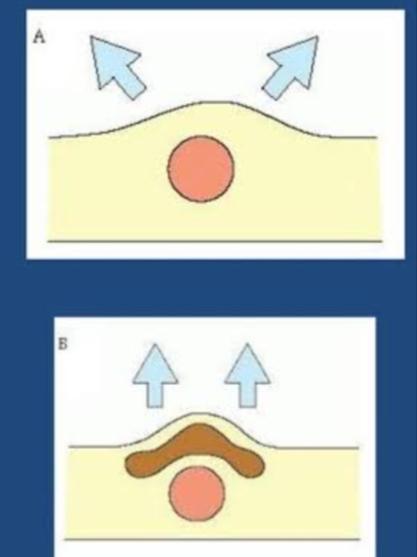 PALPATION
Temperature.     /Tenderness/Size , Shape &  Extent/Surface/Edge/Consistency   /Fluctuation.    /Fluid thrill/   Translucency/
PALPATION
Impulse on coughing/Reducibility/compressibility/ Pulsatility/      Fixity to the overlying skin/     Relation to surrounding structures
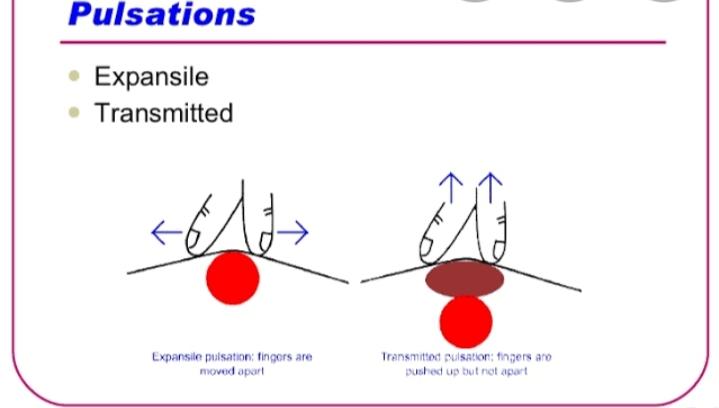 SPECIAL INVESTIGATION
Blood/ Urine/Aspiration/FNAB or FNAC/X-ray/Skin test/Ultrasonography/CT scan/MRI/Angiography/Biopsy/Follow-up in case of malignancy.